Improving health using EBVs: Elbow, Skin, and Mast Cell Tumors
Madeline Zimmermann, M.S.

2023 Breeders Workshop
Introduction
Goal = select new, young breeders less likely to produce affected offspring

EBVs DO NOT identify genetic cause and effect. 

Traits must be measurable, have variation, and be heritable (i.e., significant portion due to genetics) to make worthwhile improvements through breeding. 

Need lots of consistent and accurate data on many (ideally all) dogs.
2
Skin (Atopy)
3
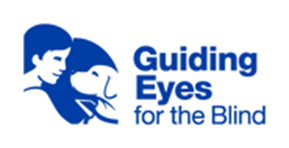 Skin: Atopy Criteria
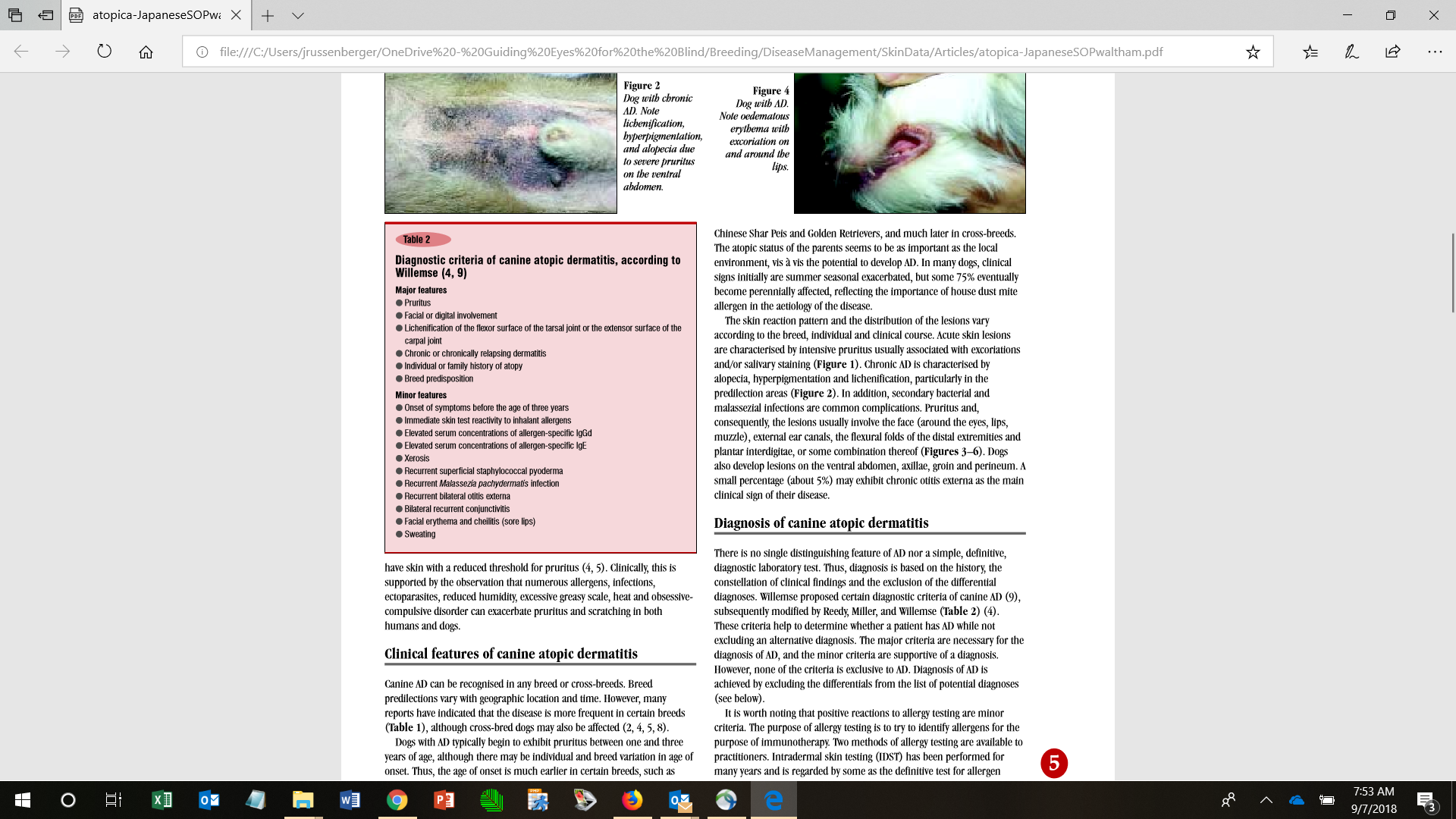 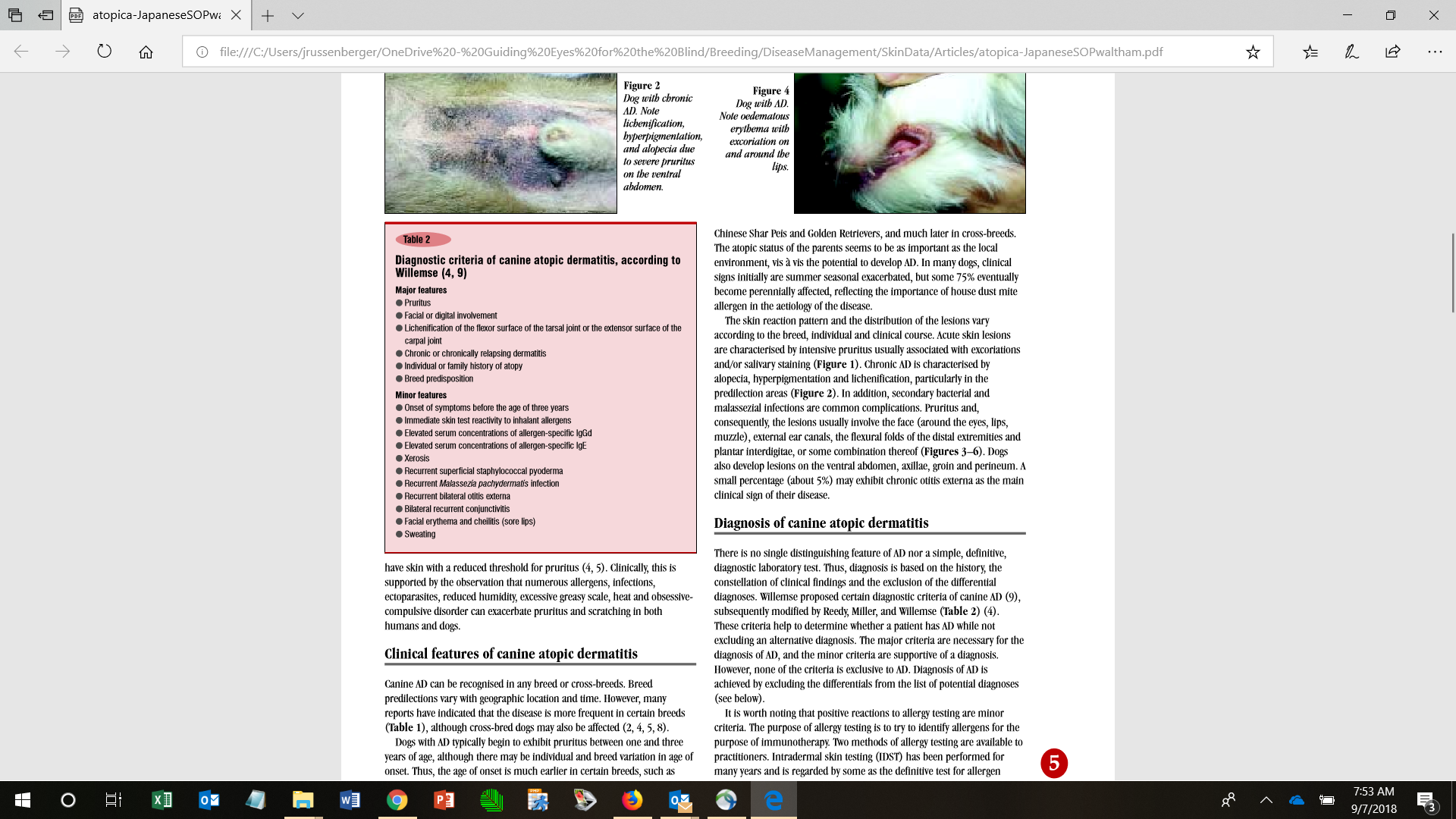 (At Guiding Eyes- mostly digital)
Features observed in Guiding Eyes for affected dogs
4
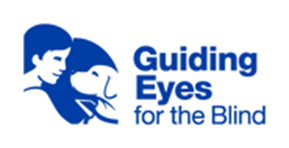 Skin Trait = Lowest Skin Score of “Allergy Diagnoses”
Diagnoses presumed related to allergies are assigned score 5 to 1
Database assigns dog lowest score as skin score
Normal skin & ears
Has been examined age 15 mo. or later and was normal
≥ 3 yrs. old and no diagnoses scoring 1-4
[Speaker Notes: Red box = ones that impact most heavily (the big problems – affects client or dog wellbeing)
The IWDR Skin Score includes 46 different traits. 
IWDR has diagnoses for otitis (3), persistent (2), 2nd in 12 months (2), chronic 3+ in 12 months (1).]
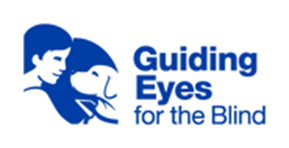 Skin Data: Dogs that leave the program
Annually survey owners for health updates, ideally lifelong but at least until 5 yrs. old (average 3 yr. old age of onset + catch the older tail of presentation)

Use consistent definitions to assign diagnoses based on feedback

Options for survey collection:
Survey Monkey or similar service
New electronic health survey form via IWDR beginning test, expected available around August: https://www.tfaforms.com/5053016
6
[Speaker Notes: IWDR users can send survey from their organization. Data imported to IWDR where responses can be reviewed and accepted for import.

If an organization wants a copy of results to go to their own database, then the survey can be configured for that. In these cases, can add questions for the individual org but can’t change the IWDR questions.

If specific questions, support@iwdr.org or Molly Morelli: molly@warriorcanineconnection.org]
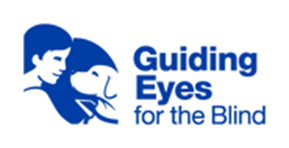 Maintaining Lifelong Health Surveys
Send to all dogs produced (Released, retired, active working, breeders)
Get agreement from adopters & clients to supply information
Keep contact information as current as possible
Response rates: 
Improved with time as new owners gained experience in filling out surveys. 
Volunteer provides phone call follow-up as needed.
7
IWDR* Skin EBV Model
Trait: score of lowest-scored (most undesirable) skin diagnosis
Fixed effects: sex
Covariates: percent inbreeding
Random effects: 
Age of dog in days when diagnosis was made providing lowest score
Dog ID
*GEB model for Labradors shown following – from which IWDR was based – is similar.
8
Skin Genetic Trend – GEB Data
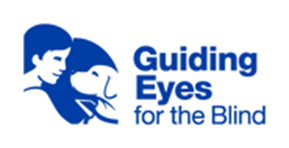 h2 = 0.395
2007: Better data
Modified diagnoses, Otitis ≥3 in 12 mo.= chronic otitis
2013: Influx of different breeders to address body sensitivity
2005: Skin & Otitis EBV first used
Influx of outside germplasm
For genetic diversity
9
[Speaker Notes: EBV changes before phenotype changes, esp. with low h2 (typically ~3 generations). 

Later onset can be tricky because you may already have selected & started breeding a dog by the time issues show up.]
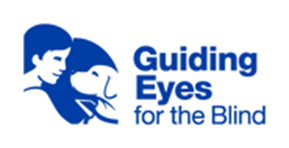 2017: Influx of outside studs
2012: Environmental change e.g. kennels more humid than usual?
2013: Breeding priority shifted away from skin/otitis
2019: Focus shifting back to skin/otitis
2005: EBV implemented
10
[Speaker Notes: Skin allergy/otitis are major reasons for release. Consider whole dog & whole picture: Focus on things affecting longevity & be sure they have measures. Consequence of not doing this = making improvements one trait while something else is inadvertently worsened

Skin allergy release refers to atopic-type dogs. Otitis is included in allergy EBV and generally move together (otitis being harder to get rid of) with few exceptions. Ear infections have a genetic component.

One year spike without degradation in EBV usually isn’t cause for alarm.

Outside dogs brought in for diversity or shifting priorities – gain what you want from that. Work through sorting out over time.]
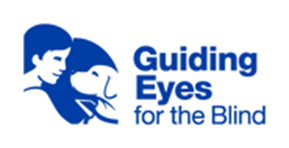 Timeline of Genetic Progress: GEB Skin Data
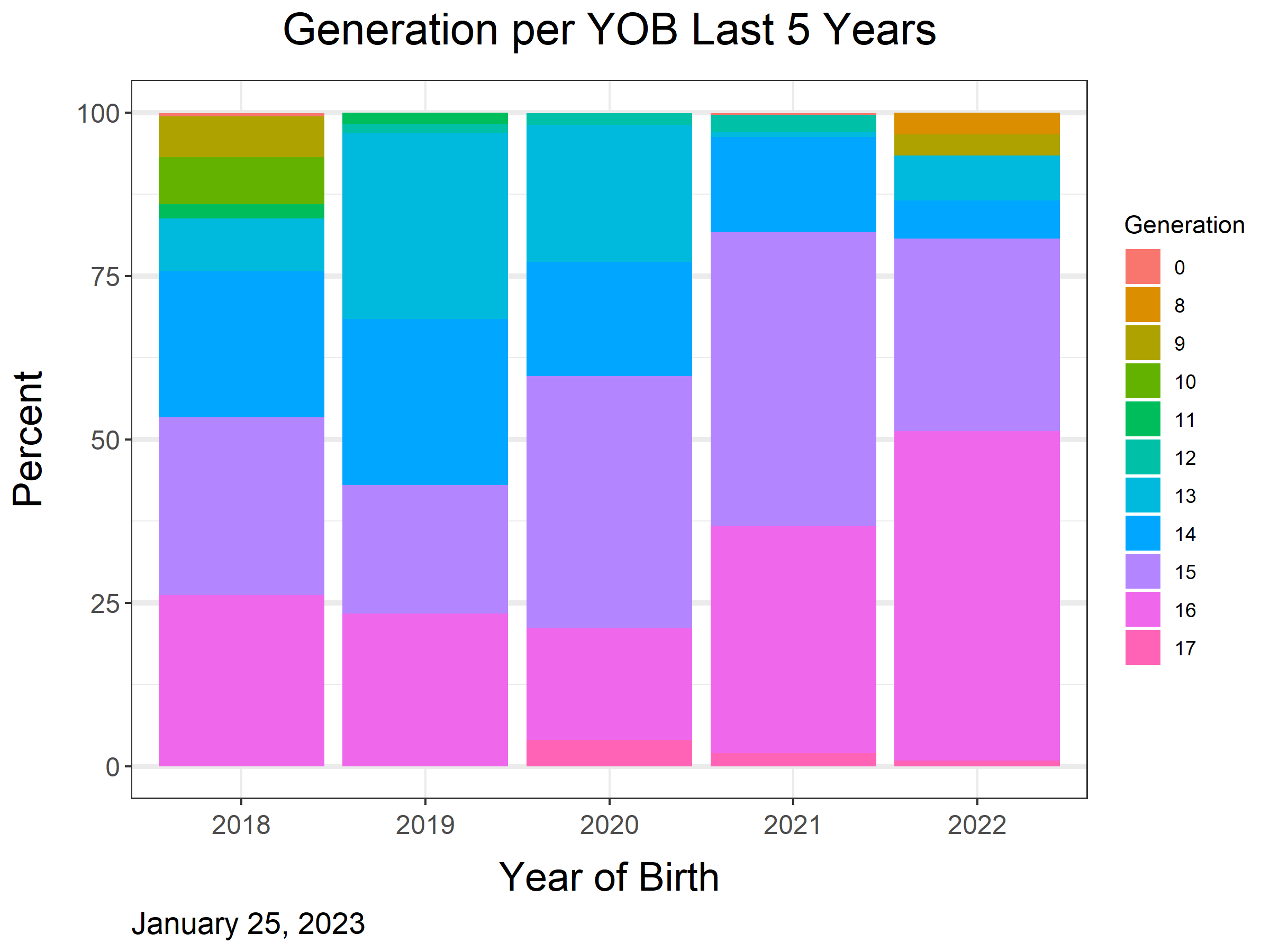 14
14
14
15
14
14
15
15
15
15
Progress lost when dogs leaving the colony were stronger
Lag in progress timeline: A year’s production is mixed among multiple generations, therefore progress may look slower
Progress made when new dogs kept are stronger than dogs not kept/leaving
11
[Speaker Notes: Newer generation is better, but still breeding dogs that could be several years behind in any given calendar year. Want to turn over generations quickly.]
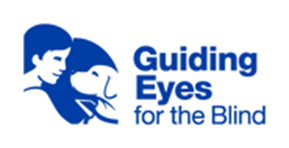 Skin Genetic Trend by Year of Birth
h2 = 0.395
12
[Speaker Notes: Gen doesn’t say how you’re doing at a specific time so looking at YOB to see how decisions/progress are going bc any YOB has many generations]
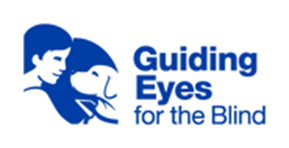 Summary: Skin
Responds well to genetic selection. Select young breeders from families with lowest incidence of skin allergy and otitis.


Requires accurate data on many relatives & can be later onset: Annual health survey of dog’s owners helps track changes with age. Continue getting data on all relatives at least until at least 5 years of age.
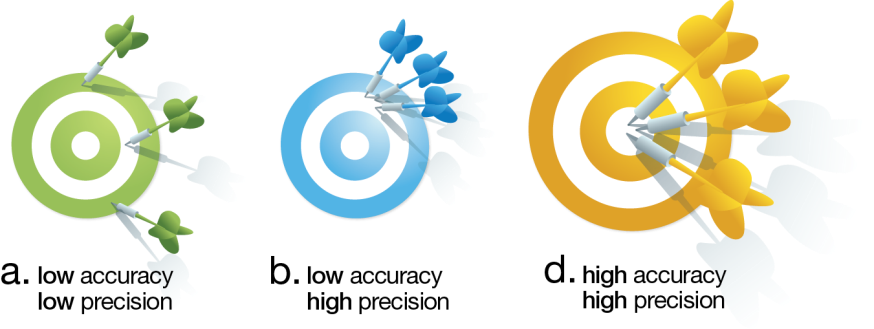 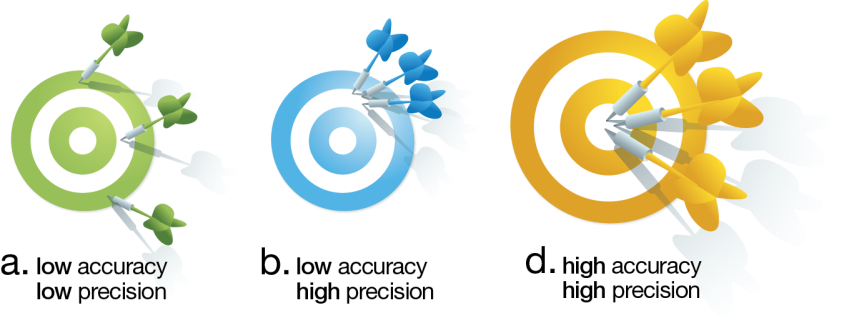 5 years
12 mo.
13
Elbow Dysplasia
14
Radiograph Views For Elbow Diagnoses
Multiple conditions = need different views to correctly identify.
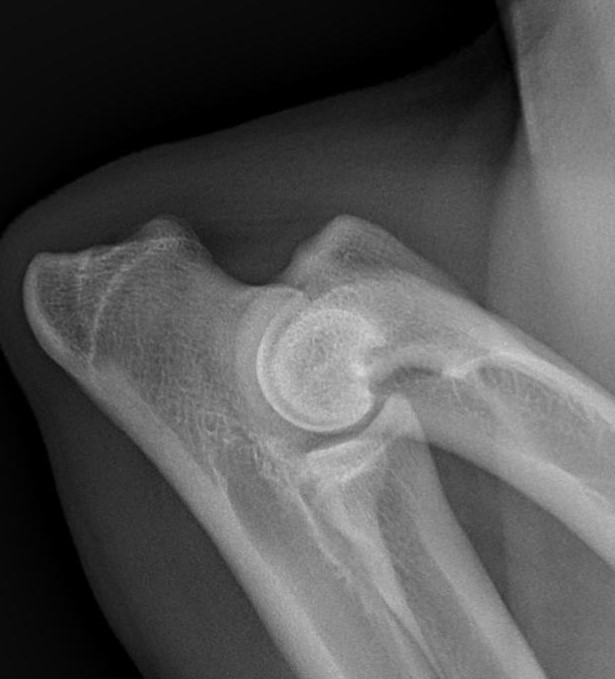 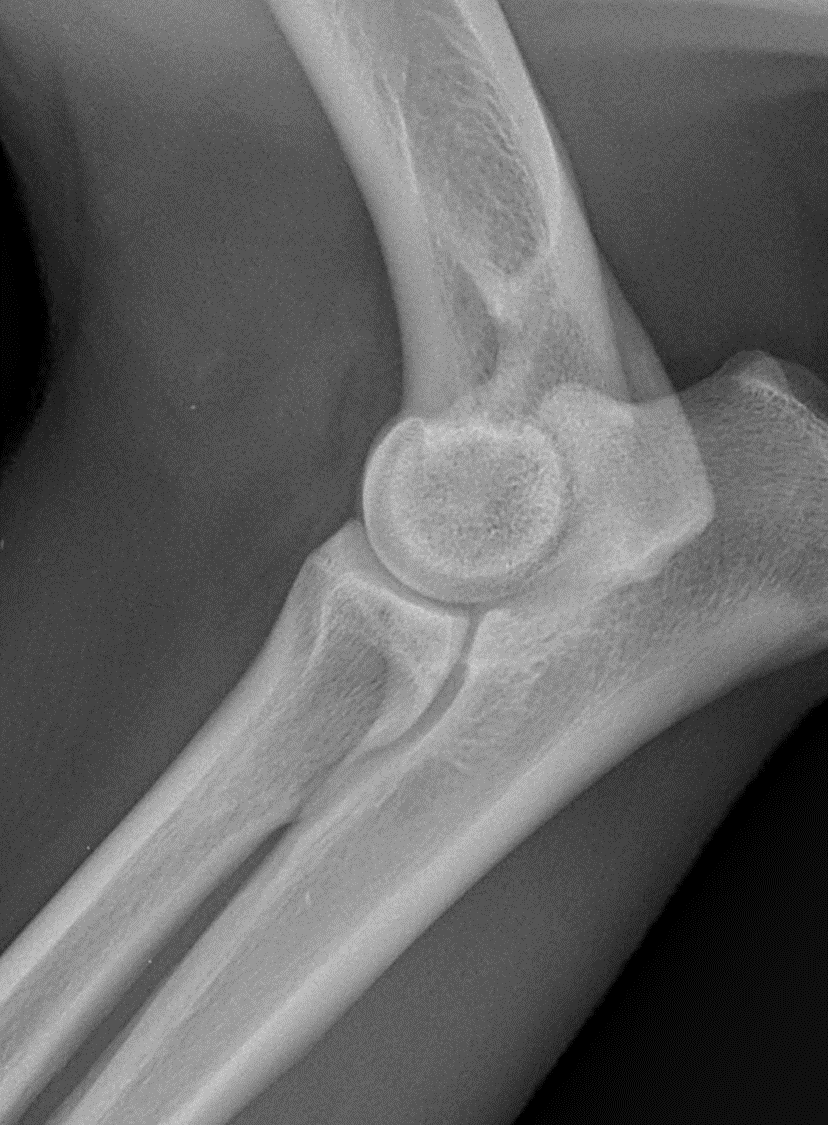 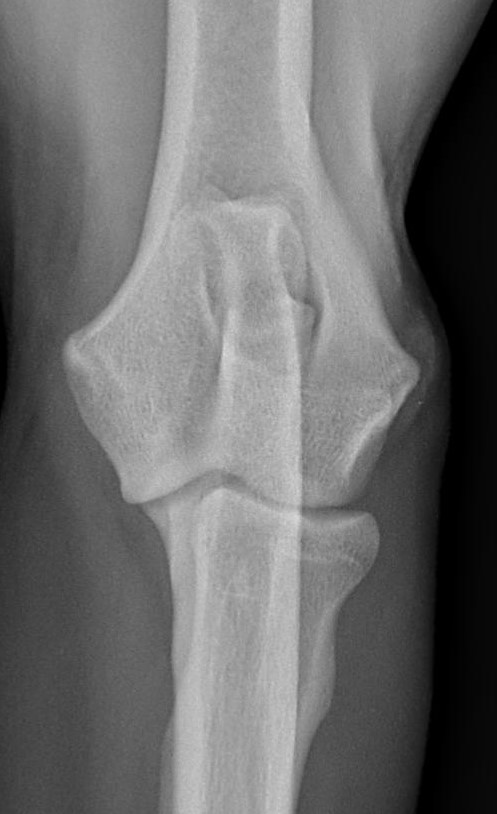 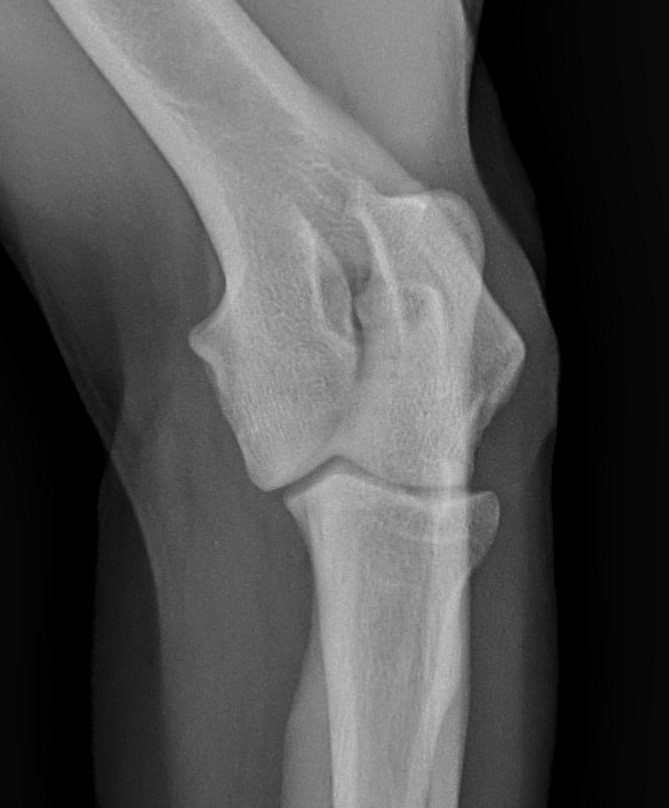 Summary from IWDR: https://www.iwdr.org/elbow-dysplasia-screening/
PowerPoint download from FCI website: http://www.fci.be/medias/SCI-ART-DYS-COU-MDU-en-1744.ppt
15
Identifying Elbow Dysplasia(Radiographs)
Measure: https://www.iwdr.org/elbow-dysplasia-screening/
4 views is best
Read by certifying agency (FCI, OFA, BVA), not a local veterinarian

Age: 
IDEAL: 15-18 months old
Minimum: 12 months old
Breeders: Re-screen at 36 months (3 years) old

Which Dogs: All dogs (breeders, working candidates, released of appropriate age)
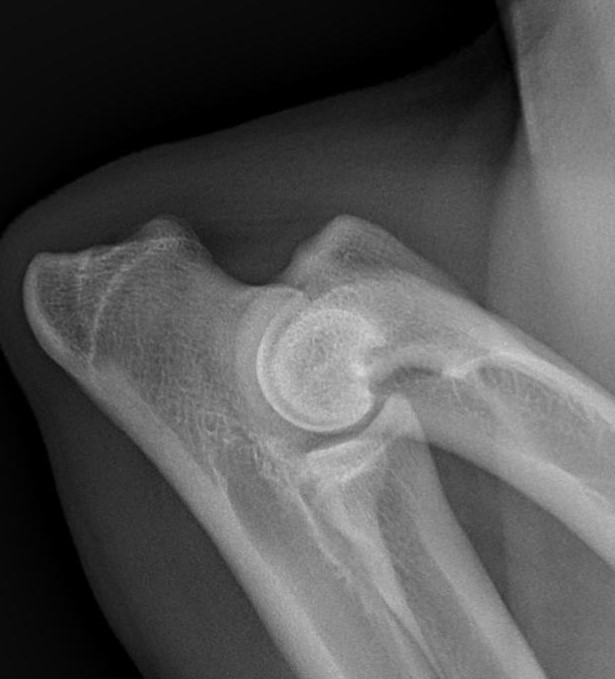 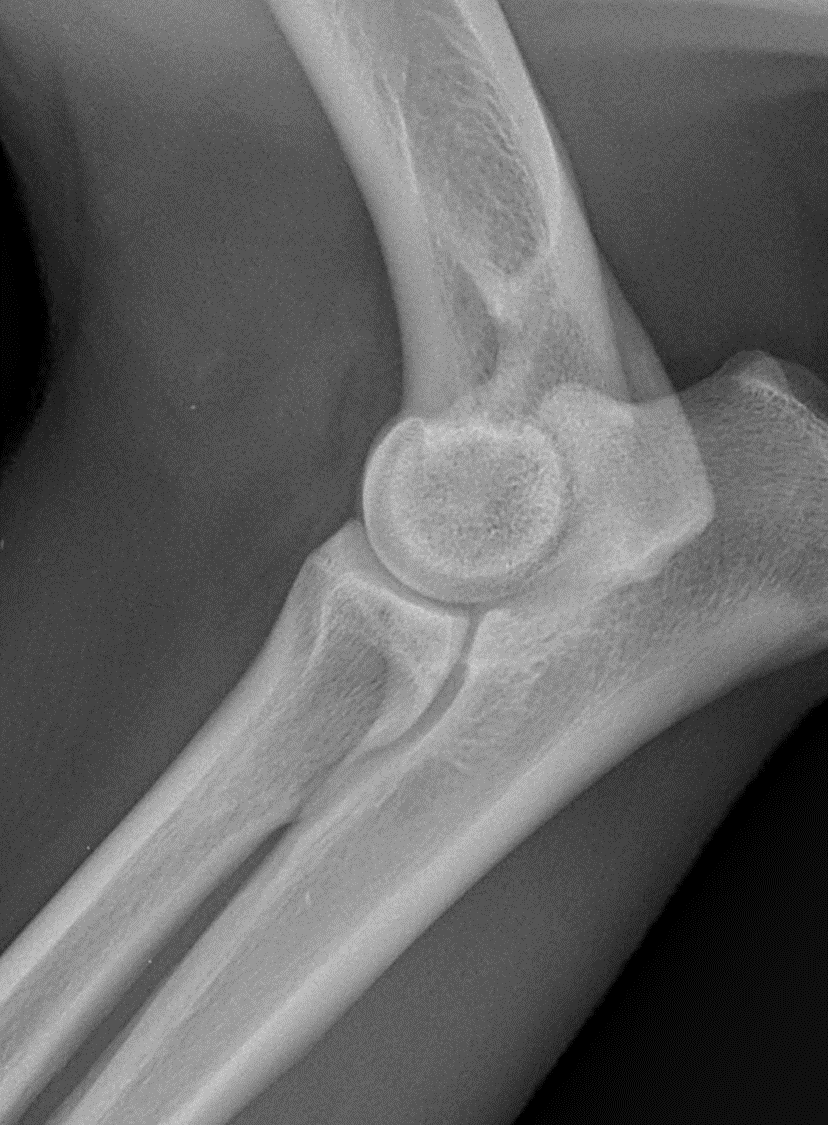 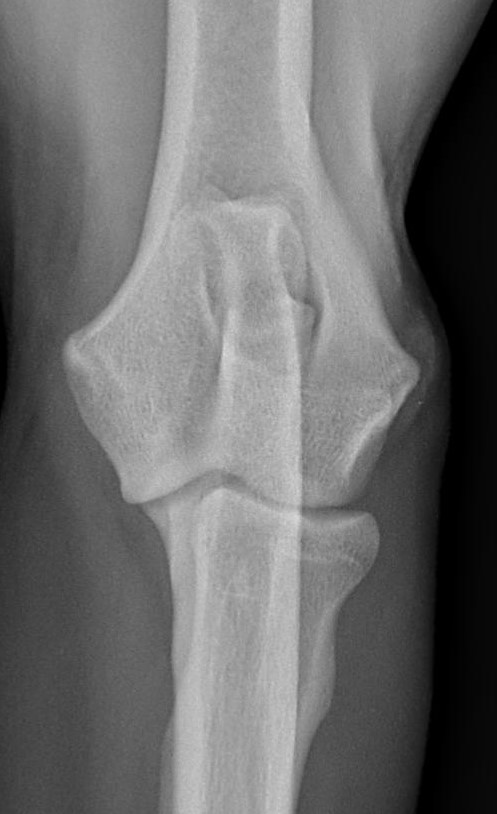 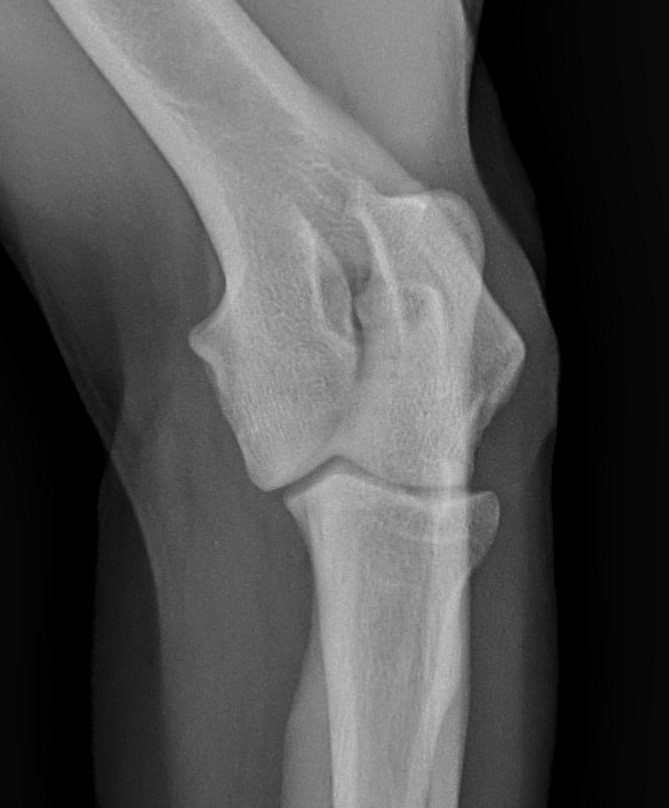 ML flexed
ML extended
Cranial Caudal
Cranial Caudal
Oblique
16
[Speaker Notes: Single flex view may miss FCP/MCD – common pathology]
Identifying Elbow Dysplasia(CAT Scan)
Alternative way of measuring elbow quality gaining popularity in some parts of the world
Accuracy for selection is better than radiographs.
May be able to identify MCD at younger ages than radiographs.
May be cost prohibitive and/or less available in some places.
See extra slides for references/further reading.
17
IWDR* Elbow EBV Model – same as Skin
Trait: score of lowest-scored (most undesirable) elbow diagnosis
Fixed effects: sex
Covariates: percent inbreeding
Random effects: 
Age of dog in days when evaluated for elbow quality
Dog ID
*GEB model shown next differs.
18
[Speaker Notes: GEB model: mean + animal + residual]
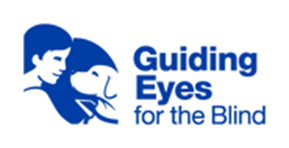 Elbow Genetic Trend by Generation
h2 = 0.59
19
[Speaker Notes: Note recent generations stalling out, may be starting decline. See next slide.]
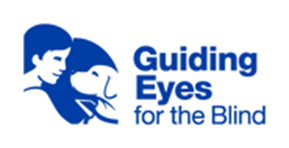 20
*Birth years 2021 and 2022 excluded due to low number of dogs screened to-date.
[Speaker Notes: Note for a while only 1 view was done, suspect some incidences may have been missed leading to inaccurate EBVs and less-than-optimal selection. Multiple views]
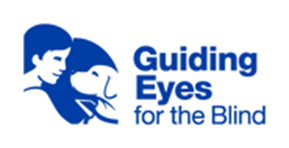 Summary: Elbow Dysplasia
Consists of several diseases seen with different radiographic views

Screen all dogs ideally at 15-18 months old but no younger than 12 months old. Recheck breeders at 36 months.

Responds to genetic selection, but several radiographic views read by certifying agency (not a local vet) or CAT scan are necessary to get accurate data for accurate selection.
21
Mast Cell Tumors
22
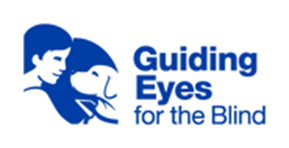 Mast Cell Tumors
Common type of malignant skin tumor.

Can be graded by biopsy/histopathologic analysis: Lower grades are less aggressive.

Average age of onset in GEB colony = 7 years old, so need to survey dog owners/handlers about health through advanced ages.
23
[Speaker Notes: https://www.vet.upenn.edu/docs/default-source/ryan/oncology-handouts/final-canine-mct.pdf?sfvrsn=4
https://www.acvs.org/small-animal/mast-cell-tumors]
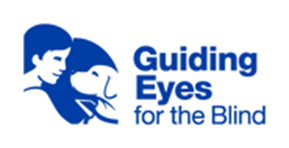 Mast Cell Genetic Model (GEB Labradors)
Doesn’t currently have an IWDR EBV
Heritability about 30%
Trait: Age of onset (2 parts: min and max age. Driving toward later onset – using score did not drive continued improvement.)
Cases: min age = max age
Controls: 
Min age is 6 or less depending on last exam 
Max age is infinity (did not get disease)
Fixed effects: Sex
Random effects: Dog ID
24
[Speaker Notes: survival analysis looking at age at first onset, goal is have dogs never get it but if they do get it as old as possible so minimal impact on life – requires health survey.]
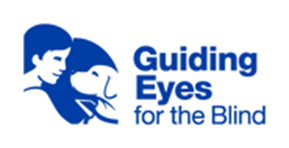 Mast Cell Genetic Trend by Generation
h2 = 0.30
EBV based on grading
EBV model changed to consider age of onset as trait
25
[Speaker Notes: Old model ~12-14. Classification based on grades. Initial improvement but no change after that. Broad didn’t see big association between EBVs and genomic work. 
Then transition to survival model. Goal is that dogs never get it but if they do, get it as old as possible so minimal impact on life..]
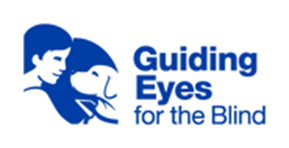 26
[Speaker Notes: Expecting data at average age onset for 2015 & 2016 born dogs NOW.]
EU & US cluster
The outlier group consists of the Guiding Eyes for the Blind dogs.
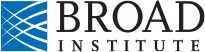 114 affected, 119 controls. Inflation factor 1.08.
EU&US cluster
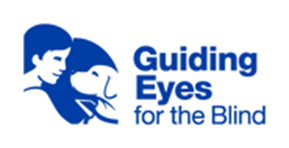 27
[Speaker Notes: 2016 study – populations differ, MCT can be genetically different between colonies. 

Can’t assume your population has same genes causing MCT – org effect important and genomic could help in future. 

EBVs will help correct even if mixing populations as long as everyone is getting data.]
GEB GWAS analysis based on mast cell tumor cases and controls
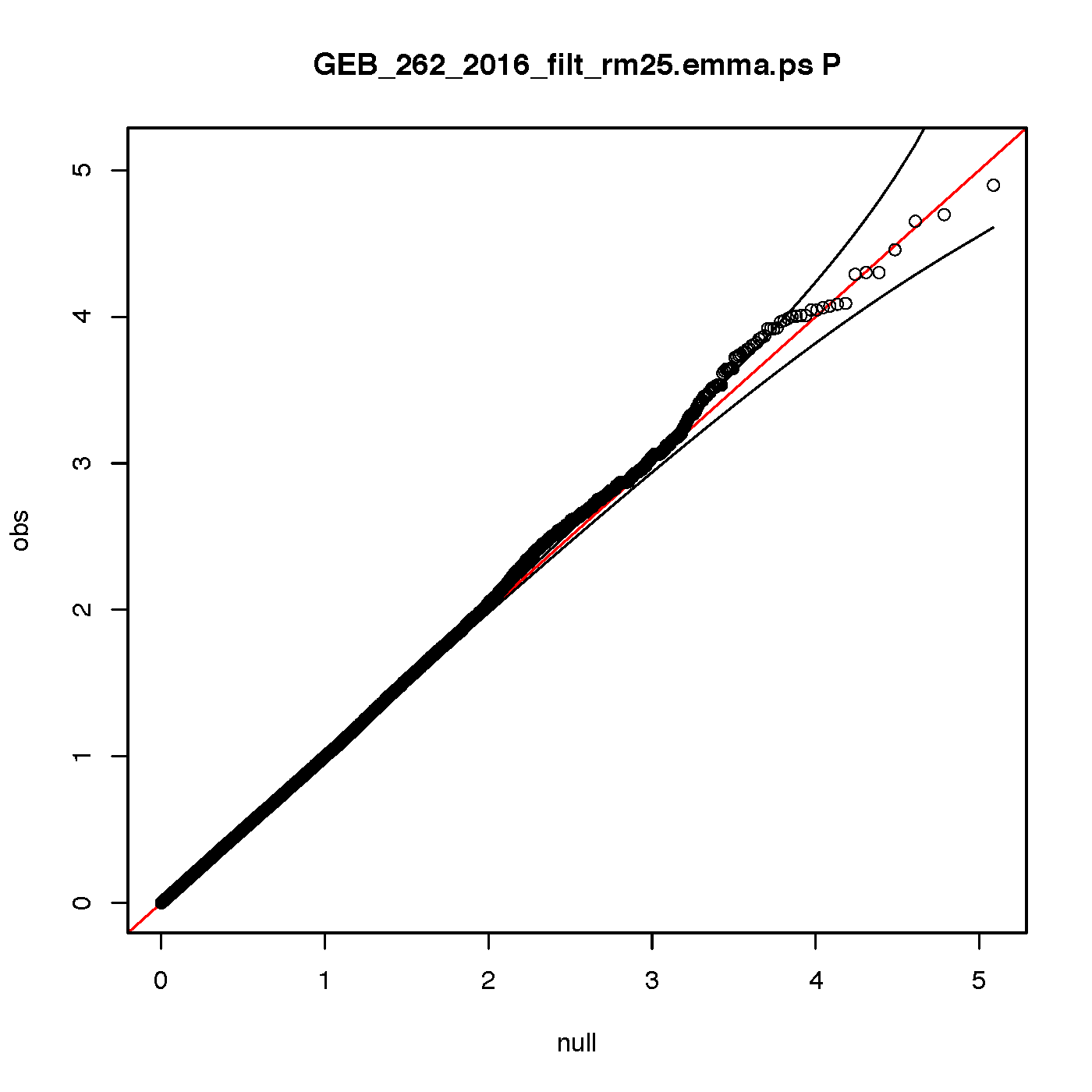 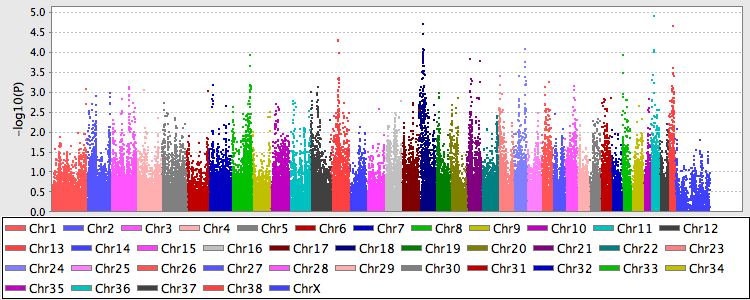 No significant association identified
261 individuals 141 cases 120 controls (recently updated phenotypes) after removing individuals related more than 25% there are 101 cases and 64 controls.  Analysis performed using the emmax software.  No deviations from the expected p-values in the qq-plot are seen.  

QQ plot to the left shows expected versus observed p-values, a deviation from the expected normal indicates significance.  95% confidence interval is indicated by thin black line.  
Manhattan plot to the right shows dots for each SNP in the analysis. Location of each SNP is on the x-axis and on the y-axis the -10log p-value is noted.
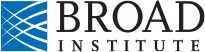 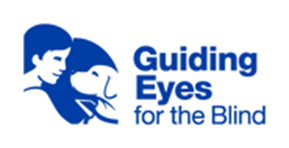 28
[Speaker Notes: Low-effect genes – cancers tend to be related to immune issues which are complex with many genes

Cancer is a high area of research. HSA project getting going, have estimate of h2 in Labradors 0.28.]
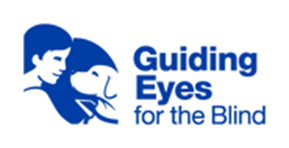 Summary: Mast Cell
Need substantial longevity data, ideally lifetime (average age of onset is 7 in GEB colony – want to capture at least through then)

Responds to selection, especially when considering age of onset (goal = never get it, but if they do, it happens at more advanced ages)

Can be genetically different between colonies/populations. EBVs can still help if populations mix providing everyone is collecting data.
29
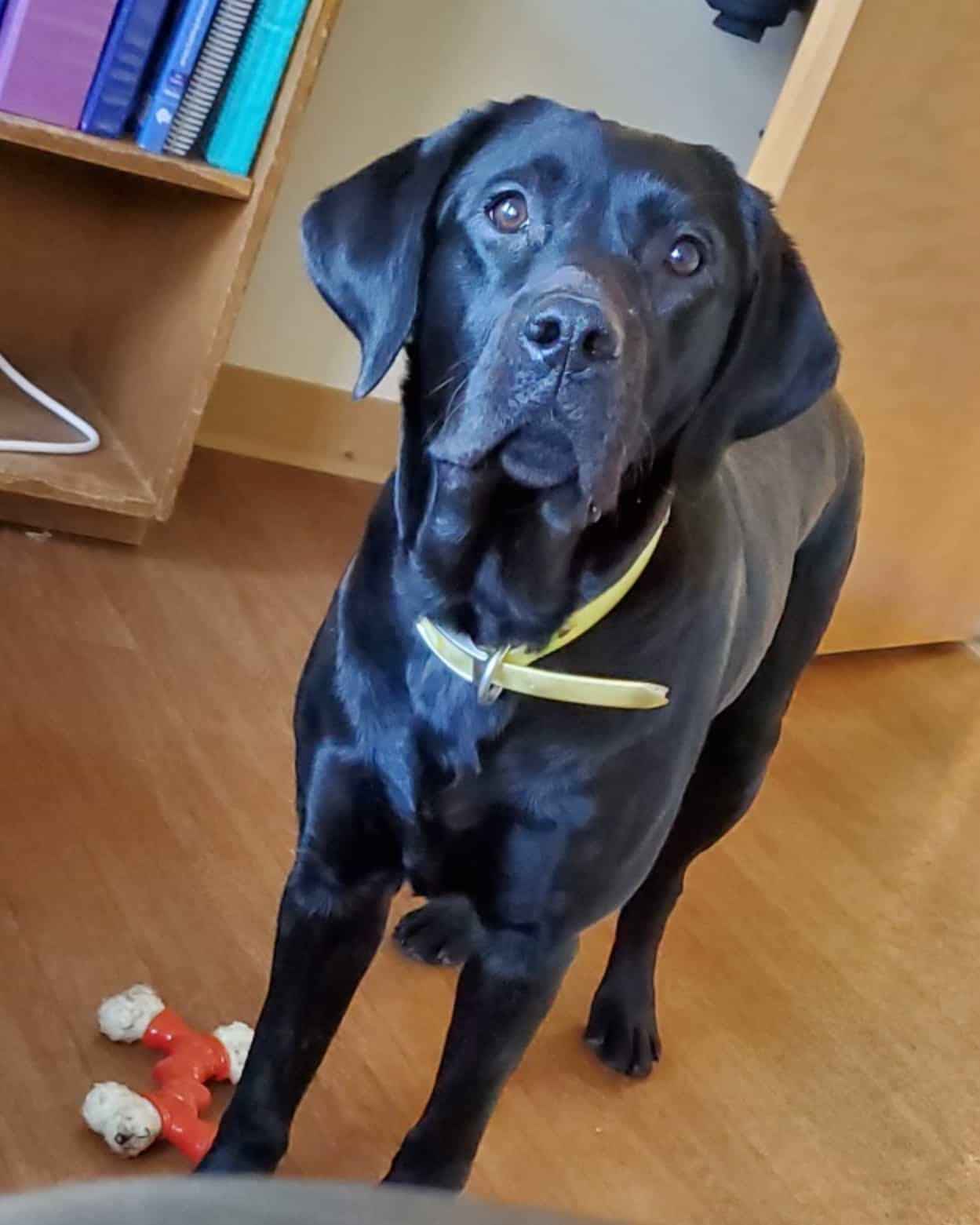 Questions?
Extra/alternative slides
31
Some References for CT Scans for detecting Elbow Dysplasia
Hazewinkel, H.A.W. and Lau, S. F. Pathogenesis of fragmentation of coronoid process. Proceedings of the 34th IEWG Meeting, Nice, 2022.

Lau S.F., Wolschrijn, C.F., Hazewinkel, H.A.W., Siebelt M., Voorhout G. The early development of medial coronoid disease in growing Labrador retrievers: radiographic, computed tomographic, necropsy and micro-computed tomographic findings. Vet J. 2013;197:724–30. https://doi.org/10.1016/j.tvjl.2013.04.002

Villamonte-Chevalier, A., van Bree, H., Broeckx, B., Dingermanse, W., Soler, M., Van Ryssen, B., and Gielen, I. Assessment of medial coronoid disease in 180 canine lame elbow joints: a sensitivity and specificity comparison of radiographic, computed tomographic and arthroscopic findings. BMC Vet Res 11, 243 (2015). https://doi.org/10.1186/s12917-015-0556-9
32
Summary of Health Measures Needed
https://www.iwdr.org/master-knowledge-base/what-data-should-i-collect/
33
Data Used in Addition to Health Data
Sex of the dog (males vs. females; fixed effect)
Age in days when phenotype was measured (covariate)
  Inbreeding level- determined by which male is chosen to be the father (covariate)
Blue Color- You influence these data
34
Heritability of Health Traits
35
Challenges of Each Condition
Skin: 
Average age of onset can be later – need health survey to get longevity data
Interpreting owner responses can be intensive if the survey is not coded

Elbow:
Need multiple radiographic views read by a certifying agency to properly identify several relevant diagnoses. May miss incidences otherwise.

Mast Cell:
Average age of onset is at an advanced age – need health survey as with skin, but to an even later age.

Overall: Change in observable trait lags a few years behind change in EBVs.
36
Principles to Keep in Mind
Look at the whole dog & whole picture. 
If it matters for long term longevity, it must have measures in place
Focus on the priorities
Consequence of not doing this = making improvements one trait while something else is inadvertently worsened
It takes a long time to “turn around the airship.”
EBV trend changes before phenotype changes, especially with lower heritability
Usually ~3 generation lag
Occasionally choose mates that BOTH have strong EBVs to avoid accidentally losing exceptionally good genetic merit
37
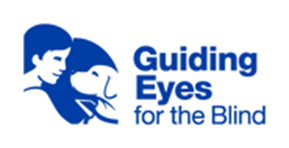 *Data still accumulating – distribution likely to change
38